Chapter 35-1: Human Body Systems
Essential Question:
How does the human body maintain homeostasis?
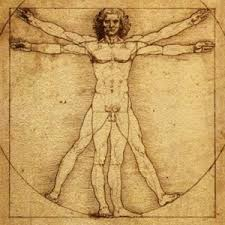 Homeostasis
Process where organisms maintain relatively stable internal environment
Organization of the body
11 organ systems maintain homeostasis
Tissue types
Muscle
Epithelial
Connective
Nervous
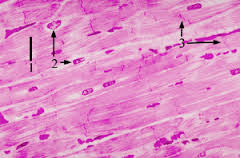 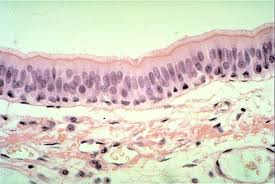 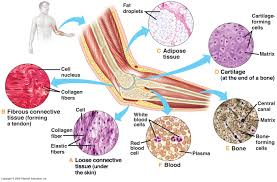 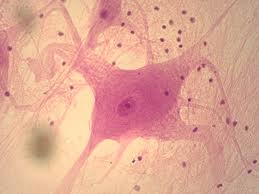 Feedback inhibition
To maintain homeostasis
Process: product of a system shuts down or limits operation
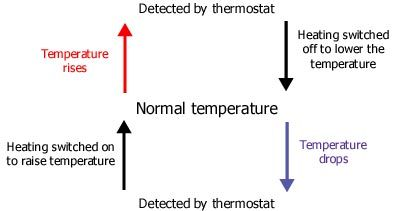 Chapter 35-2: The Nervous System
Essential questions:
What is the function of the nervous system?
How is a nerve impulse transmitted?
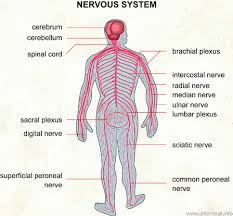 Function of Nervous System: 
control and coordinate functions of body & respond to external & internal stimuli
Neurons
Cells that transmit electrical signals (impulses)
Anatomy:
Cell body
Dendrites
Axon
Myelin sheath
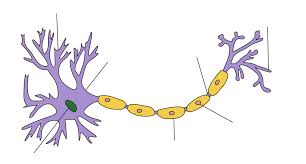 The Nerve Impulse
Resting potential
Distribution of Na+ and K+ ions inside & outside neuron
More Na+ outside cell, more K+ inside cell
K+ diffuses out more easily than Na+ diffuses in
So, negative charge builds inside cell, positive outside
This difference across membrane is resting potential
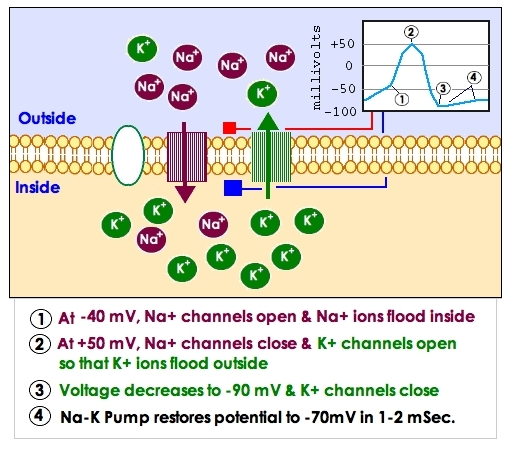 Action potential
Nerve impulse: neuron is stimulated by another neuron or environment
Moves through nerve cells like ripple caused by a rock thrown in a pond
@ leading edge of nerve impulse, “sodium gates” (channel proteins) open in cell membrane, Na+ flows in
This reverses electrical charge across membrane – this is the action potential
As impulse passes, “potassium gates” open, allow K+ to flow out, re-establishes resting potential
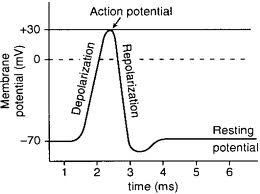 Threshold: minimun level of stimulus needed to activate a neuron
Strength of impulse always the same
“all or nothing” principle
Synapse
Location where a neuron can transfer an impulse to another cell
Between axon terminal of 1 cell and dendrites of another cell
Neurotransmitters
Chemicals used to transmit impulse across a synapse
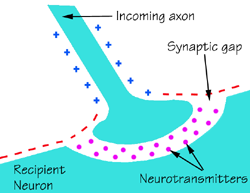